T
E
C
H
N
I
Q
U E
S

P
R
O
D
U
C
T
I
O
N
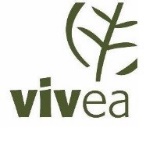 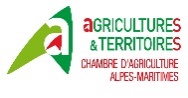 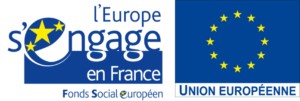 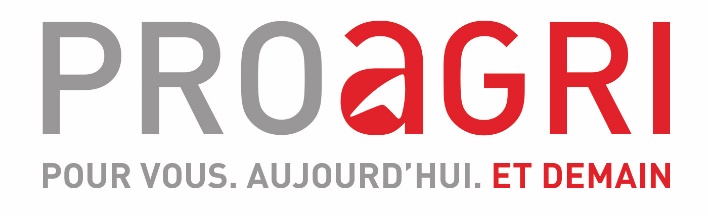 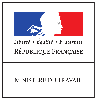 PROGRAMME
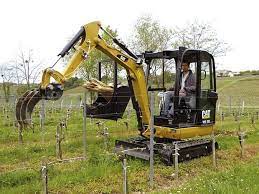 Conduire une mini pelle au sein de l’exploitation
Pré-requis : Aucun
La conduite d’une machine agricole est un acte de travail et est réservée aux personnes qui ont reçu une formation adéquate. 
La mini pelle est un outil indispensable, apportant des solutions de mécanisation légère, impactant faiblement le milieu et permet de travailler la terre et faire des arrachages.
La Chambre d’agriculture 06 vous propose une formation de deux jours pour l’obtention d’attestation de suivi de formation.
professoinnelles
Objectifs
Règlementation et règles d’utilisation des engins de chantier
Prévention des risques, sécurité de l’utilisateur et de son périmètre d’intervention
Prise en main et conduite de la mini pelle pour des tâches variées
Utilisation du porte char pour le chargement et le déchargement de la mini pelle
2 journées : 8h30 – 16h 30  - ANTIBES
Les lundi 24 octobre et mardi 25 Octobre 2022
Tarif : 385€  Pour les contributeurs VIVEA, possibilité de prise en charge complète en fonction du plafond individuel
Autre public : 385€
Contenu
Public visé : Agriculteurs/agricultrices, cotisants de solidarité, aides familiaux, personnes en démarches d’installation  contributeurs/contributrices VIVEA
Responsable de stage - formateur: 
Joël ALEXANDRE, formateur agréé QUALIOPI – Conduites engins de chantier, entretrien aménagement- maintenance matériel au CFPPA d’ANTIBES
Contact : cffpa.antibes@educagri.fr
Accueil des stagiaires, recueil des attentes, positionnement, évaluation des connaissances en début de formation.
Les dispositions réglementaires, obligations, règles d’utilisation des engins de chantier
Prévention des risques, sécurité de l’utilisateur et du périmètre d’intervention
Prise de poste de l’engin et consignation des anomalies
Positionnement, stabilité de l’engin et sécurisation du poste de travail
Conduite de l’engin, utilisation du porte-char
Bilan des évaluations des acquis de fin de formation


Vérification et consolidation des connaissances et acquis des stagiaires à l’entrée et à l’issue de la formation par QCM
Tour de table, énoncé des attentes, exposé
Documents remis, étude de cas, diaporamas, travaux pratiques d’exercices sur le site
Individualisation pour tenir compte du niveau de chacun
Contact  Administratif Formation 
et point  contact handicap/difficulté apprentissage :
        Nathalie HELLE :        04 97 25 76 40            nhelle@alpes-maritimes.chambagri.fr
Méthodes pédagogiques
Délai d’accès ; du 1er septembre 2022 au 20 octobre 2022
Liste d’attente en cas de session complète. 
Cette formation de conduite n’est pas adaptée pour les personnes à mobilité réduite en fauteuil, mal voyante ou avec des problèmes auditifs. Accessibilité pour les autres PSH.
Lien web accessibilité CFPPA ANTIBES : https://www.campusvertdazur.fr/_files/ugd/9daab8_ba07ba5cec924431b44dc9ce80f96d40.pdf 
« La Chambre d’Agriculture des Alpes-Maritimes : agrément activité de conseil 
Indépendant à l’utilisation de produits phytopharmaceutiques sous le numéro
PA 01584
Evaluation
Evaluation des acquis/connaissances et positionnement par QCM à l’entrée et la fin de la formation, Corrigé avec le formateur.
Une attestation de suivi de formation vous sera remise à l’issue de la formation après validation des vos acquis. 
Un certificat de réalisation peut vous être fourni sur simple demande
Les données collectées sur le bulletin d’inscription et attentes seront conservées pendant 10 ans maximum au sein de la Chambre d’Agriculture
https://paca.chambres-agriculture.fr            V maj 11/07/2022   - NH
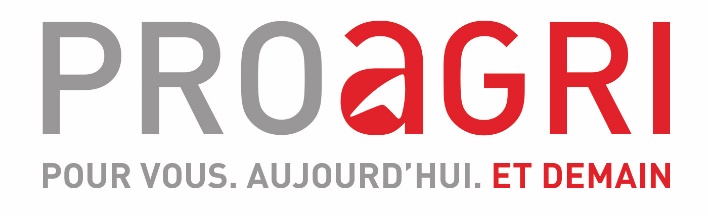 Extrait des conditions générales d’inscription et de participation
“ Salarié(e)s ”, « Demandeurs d’emploi »
Dans le cas où la formation fait l’objet d’un conventionnement avec un OPCO (OCAPIAT…) ou autre dispositif (Pôle Emploi..), les frais pédagogiques sont pris en charge par ce dernier, sous réserve de l’envoi du bulletin d’inscription rempli par l’employeur et réceptionné au plus tard 2 semaines avant le début de la formation ainsi que de la complétude des démarches administratives exigées dans le cadre du dispositif dédié
Dans le cas contraire (sans conventionnement, non respect des contraintes administratives, adhésion à un autre organisme collecteur), les frais de formation qui s’élèvent à 192,50 €/jour seront intégralement à la charge de l’employeur.
La Chambre d’agriculture fournira à l’employeur les pièces justificatives nécessaires pour la prise en charge de la formation.
Concernant le Certiphyto, en cas de non prise en charge par VIVEA, les frais de formation s’élèvent à 140 €/jour, soit un total de 280 € pour les deux jours de formation obligatoire ou 140 € pour le renouvellement.
 “ Autres publics ”Les frais de formation sont intégralement à la charge du participant et s’élèvent à 192,50 €/jour, sauf cas particulier.
 “Toutes personnes en démarche d’installation”
Seules les personnes bénéficiant d’un Plan de Professionnalisation Personnalisé et ne pouvant mobiliser un autre financement (CPF, pôle emploi, Conseil Régional….) profitent d’une extension de droit à la formation accordée par VIVEA. Elles doivent alors fournir une attestation d’éligibilité au financement VIVEA délivrée par le CEPPP (en cas de doute contacter votre PAI/PPP° ainsi qu’une attestation d’engagement de créateur ou repreneur d’exploitation agricole, une copie de l’écran CPF et une copie du PPP.
Pour les PPP en deuxième ou troisième année, il faudra fournir une attestation de renouvellement d’éligibilité VIVEA.
“ Installé(e)s depuis moins de deux ans ”Une attestation de la Mutualité Sociale Agricole devra être fournie précisant le statut de la personne et la date d’installation. 
La présence minimum exigée par nos financeurs est de 7 h de présence obligatoire pour la prise en charge du coût des frais pédagogiques de la formation. En cas de non-respect sur cette clause spécifique, soit moins de  7 heures de présence, le stagiaire sera redevable auprès de la Chambre d’Agriculture du coût total de la formation, et une facture à régler lui sera envoyé à l’issue de cette dernirère.
Les frais de formation sont à régler par chèque à l’ordre de Monsieur l’agent comptable de la Chambre d’agriculture ou par virement (RIB sur demande)
Les frais de repas, de déplacement et d’hébergement sont à la charge du stagiaire / de l’entreprise.
Horaires :
Sauf cas particulier, une journée de formation dure 7 heures et se déroule dans une plage horaire comprise de 9h00 à 17h30. 
Annulation-report-interruption du stage :
La Chambre d’agriculture se réserve le droit d’annuler une formation en cas de nombre insuffisant de participants, de reporter une session, mais aussi de programmer une session supplémentaire si le nombre de stagiaires est trop important. Le cas échéant, nous nous engageons à prévenir, dans les meilleurs délais, les personnes inscrites, à les informer des nouvelles programmations et à maintenir leurs inscriptions prioritaires.
Si le stagiaire est empêché de suivre la formation par suite de force majeure dûment reconnue et certifiée par écrit (maladie, accident, décès dans la famille), le contrat de formation est résilié. Dans ce cas, le règlement lui sera retourné.
En cas d’absence non justifiée, la formation sera due en totalité. 
Cas de différend :
Si une contestation ou un différend n’a pu être réglé à l’amiable, le tribunal compétent sera saisi pour régler le litige.
Nature et caractéristiques de l’action de formation :
Cette action qui contribue au développement des compétences entre dans la catégorie « Actions de formation » prévue par l’article 6313-1 du Code du travail. La formation pourra se dérouler soit en classe en présentiel, soit sur une plateforme d’apprentissage en distanciel, soit en situation de travail. Le rythme la durée et les modalités pédagogiques sont spécifiés dans le programme.

Modalité d’inscription et justificatifs :
Pour valider l’inscription et prétendre à la prise en charge des frais de formation, le bulletin d’inscription valant contrat ou convention est à renvoyer au plus tard 2 semaines avant le début de la formation. L’inscription est nominative et constitue une commande ferme. La personne inscrite ne peut envoyer à sa place une autre personne (parent, salarié, …). 
La convocation, envoyée 10 jours avant le démarrage du stage, tient lieu de validation de l’inscription, dès lors que le règlement nous est parvenu.
Une attestation de formation attestant que les compétences sont acquises est remise à chaque participant à l’issue du stage et le cas échéant à son employeur. Un certificat de réalisation est disponible à l’issue du stage et remis sur demande.
Pour les stages facturés, une facture est délivrée avec mention « Facture acquittée » après réception du règlement. Le programme et les copies des feuilles d’émargement sont délivrés sur demande.
Il peut être demandé, au moment de l’inscription, le règlement de tout ou partie des frais de formation.
Cas particulier des Formations Mixtes Digitales (FMD) : 
Une partie de la formation peut se dérouler à distance, avant ou après la phase présentielle. Une attestation d’assiduité est établie et remise au participant et le cas échéant à son employeur.

Les publics :
Les formations s’adressent aux chefs d’exploitation non salarié(e) agricoles (« Agriculteur(rice)s »), conjoint(e)s collaborateur(rice)s, aides familiaux, personnes en démarche d’installation et cotisants solidaires. Les formations sont aussi ouvertes aux salarié(e)s d’exploitations, de coopératives ou toutes autres structures agricoles. Les autres publics peuvent accéder à certaines formations en fonction du nombre de places disponibles. Des sessions peuvent leur être réservées, au besoin sur demande.

	Afin que nos actions de formation soient accessibles 	à tous,  nous invitons les personnes en situation de 	handicap, ayant besoin d’un aménagement 	spécifique, à nous le signaler directement.  (délai maximum : 7 jours avant le début de la formation)

Les conditions financières et prise en charge :
“ Contributeur(rices) VIVEA ”
Cas général : Une contribution stagiaire de 0 à 28 € par jour net de taxes est demandée aux contributeur(rice)s Vivéa hors thèmes prioritaires de formation.
Cas particulier : Pour certaines formations, une contribution stagiaire de 
0 à 42 € par jour net de taxes est demandée aux contributeur(rice)s Vivéa.

Le contributeur VIVEA sera financé par VIVEA dans la limite d’un plafond annuel de prise en charge fixé à 2250 €.
Dans le cas où ce plafond est dépassé, le stagiaire devra s’acquitter d’une contribution complémentaire couvrant les frais de la formation auprès de l’organisme de formation.
Si le contributeur.rice apparaît comme non finançable, une attestation de la Mutualité Sociale Agricole avec code de sécurité garantissant qu’il/elle est à jour de sa contribution formation sera exigée à l’entrée en formation. Sinon, la formation sera facturée au prix de 192,50 € net de taxe par jour.
Durée et rythme
Lieu et dates
Intervenant(s) - organisme :
Intervenant A –Organisme A
Intervenant B – Organisme B
Intervenant C – Organisme C

Responsable de stage :
Prénom Nom, Fonction
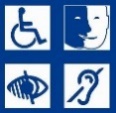 Contact - Inscription :
Prénom Nom
06 .. .. .. ..Mail :
V maj  11/07/2022 - NH
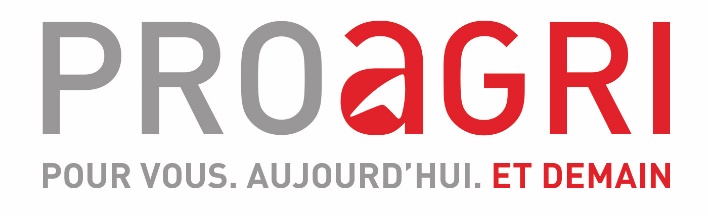 BULLETIN INSCRIPTION
LE/LA STAGIAIRE
Nom Prénom : ………………………………………………….
Nom de naissance : ……………………………………………
Date  de naissance :  ………………………………………….
Lieu de naissance : ............................................................
Adresse : ……………………………………………….
……………………………………………………………
Tél : ……………………………………………………..
Mail : ……………………………………………………
N° Certiphyto : ………………………………………..Fin de validité : ……………………………………….
J’accepte de recevoir la convocation par mail10 jours avant le début du stage  :  oui     non
Dans l’éventualité d’un covoiturage, acceptez-vous de transmettre vos coordonnées (commune, mail, téléphone) :  oui     non
Valant convention simplifiée ou contrat de formation professionnelle (art L. 6353-3 à L.6353-7 du Code du Travail) N° Organisme de formation : 93 13 P0014 13
A retourner à : Chambre d’agriculture des Alpes-Maritimes – Service formation 
MIN Fleurs 17 – Box 85
06296 NICE CEDEX 3
Tel : 04 97 25 76 40 
nhelle@alpes-maritimes.chambagri.fr
Formation souhaitée
Conduire une mini-pelle au sein de l’exploitation 
Les lundi 24 octobre et mardi 25 octobre 2022
Durée : 14h – 2 jours
Vous êtes * :
□ Chef d’entreprise non salarié(e), conjoint collaborateur, Aide familial, Candidat à l’installation (Rayez les mentions inutiles)	
□ Salarié(e) d’exploitation ou de coopératives
□ Inscription via Pôle Emploi   □ Inscription via CPF
 Candidat à l’installation **
□ Autre public Précisez : ……………………………..

Etes vous en situation de handicap ou en difficulté d’apprentissage*** : :  oui     non
Afin que nos actions de formation soient accessibles à tous, nous invitons les personnes en situation de handicap, ayant besoin d’un aménagement spécifique, à nous le signaler directement.
Tarifs
0€/jour net de taxes Chef d’exploitation, Conjoint collaborateur, Aide-Familial, Cotisant solidaire, Candidat à l’installation sous réserve de prise en charge par Vivéa sinon tarif autre public.
192,50€ €/jour net de taxe salarié d’exploitation   autre statut
Signature
L’ENTREPRISE
Raison sociale : ……………………………………………
N° Siret : ……………………………………………………
Adresse (si différente) :………………………………………………………………………………………………………………………………
Production principale :	
Arboriculture   grandes cultures   maraîchage 
 horticulture   viticulture  élevage   autre : ………………………………………………………………….
Nom du responsable de l’inscription (si différent du stagiaire) : ……………………………………………………
Mél : ……………………………………………………………
Tél : …………………………………………………………….
Je confirme avoir pris connaissance de la formation (objet, durée, lieu, contenus, méthodes, prérequis, nom et qualité des intervenants et sanction de la formation) et des conditions de vente accessibles sur https://paca.chambres-agriculture.fr/nos-formations-agricoles-en-paca  Rubrique « se former » ou auprès du service formation.
Fait à :		Signature

Le
Pour la Chambre d’agriculture
Le Sous-Directeur
Serge GRAVEROL
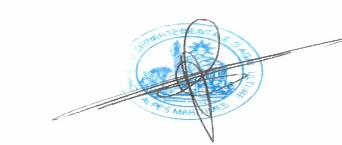 * Pour les personnes installées depuis moins de 2 nans, joindre une attestation MSA
** Contacter le service formation de la Chambre d’Agriculture
*** Les personnes en situation de handicap ou difficultés d’apprentissage sont invitées à nous contacter directementContact - Inscription :
Elodie FORLANI
04 agri.fr
Le double de ce document vous sera remis signé. La signature de ce bulletin entraîne l’acceptation des conditions générales jointes.
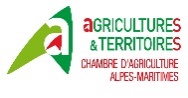 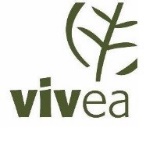 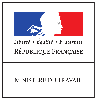 V maj 11/07/2022   - NH
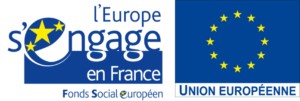 https://paca.chambres-agriculture.fr
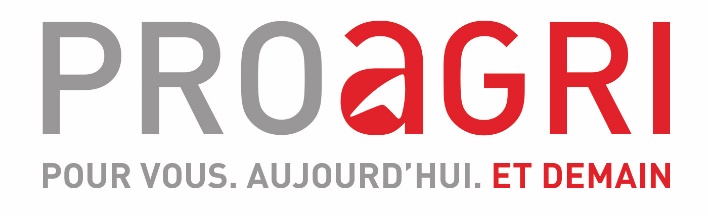 VOS ATTENTES – 
VOTRE AUTO POSITIONNEMENT
CONDUIRE UNE MINI PELLE AU SEIN DE L’EXPLOITATION
Les lundi 24 octobre et mardi 25 octobre 2022
Vous allez participer à cette formation et pour adapter au mieux le contenu de la formation à vos préoccupations, nous vous invitons à retourner le questionnaire avec votre bulletin d’inscription : 
NOM – Prénom : …………………………………………………………………………………………………………….	
Qu’est ce qui vous a conduit à participer à cette formation? …………………………………………………………………………………………………………………………………………………………………………………………………………………………………………………………………………………………………
Avez-vous suivi d’autres formations sur ce thème ?  oui     non
Si oui, les quelles et quand :	
……………………………………………………………………………………………………………………………………………….
Conduisez-vous  ou avez-vous déjà conduit une mini-pelle ?  oui     non
………………………………………………………………………………………………………………………………………………
………………………………………………………………………………………………………………………………………………
Si oui quelles sont les difficultés rencontrées?
………………………………………………………………………………………………………………………………………………………………………………………………………………………………………………………………………………………………….
Connaissez-vous les règlementations en vigueur à la conduite de cet engin?
.................................................................................................................................................................................................................................................................................................
Quels sont les travaux que vous envisagez de faire grâce à cet engin? ………………………………………………………………………………………………………………………………………………………………………………………………………………………………………………………………………………………………………….Dans quelles situations professionnelles la formation vous permettra –t-elle de progresser?...............................................................................................................................................................................................................................................................................................
A quoi saurez-vous que cette formation est réussie pour vous? ………………………………………………………………………………………………………………………………………………………………………………………………………………………………………………………………………………………
Ce que vous venez chercher en complément  ? ………………………………………………………………………………………………………………………………………………………………………………………………………………………………………………………………………………………………
Avez –vous des difficultés d’apprentissage ou besoin d’un aménagement spécifique ? Si oui lesquels? 
.......................................................................................................................................
.......................................................................................................................................


Merci de votre collaboration

V MAJ 11/07/2022
Durée et rythme
Lieu et dates
Intervenant(s) - organisme :
Intervenant A –Organisme A
Intervenant B – Organisme B
Intervenant C – Organisme C

Responsable de stage :
Prénom Nom, Fonction
Contact - Inscription :
Prénom Nom
06 .. .. .. ..Mail :
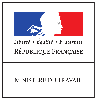 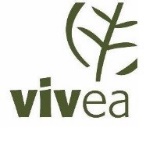 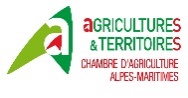 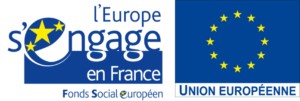